Де логіка
10-11 клас
Раунд 1
Знайди спільне,
 асоціації
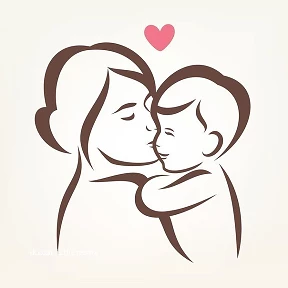 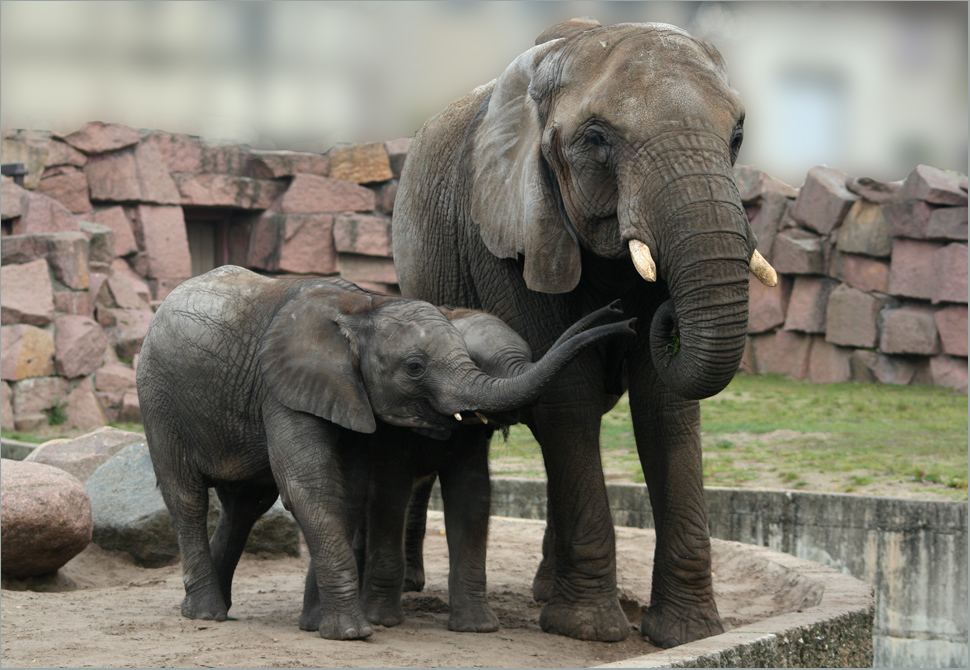 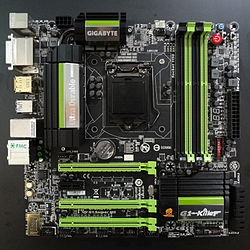 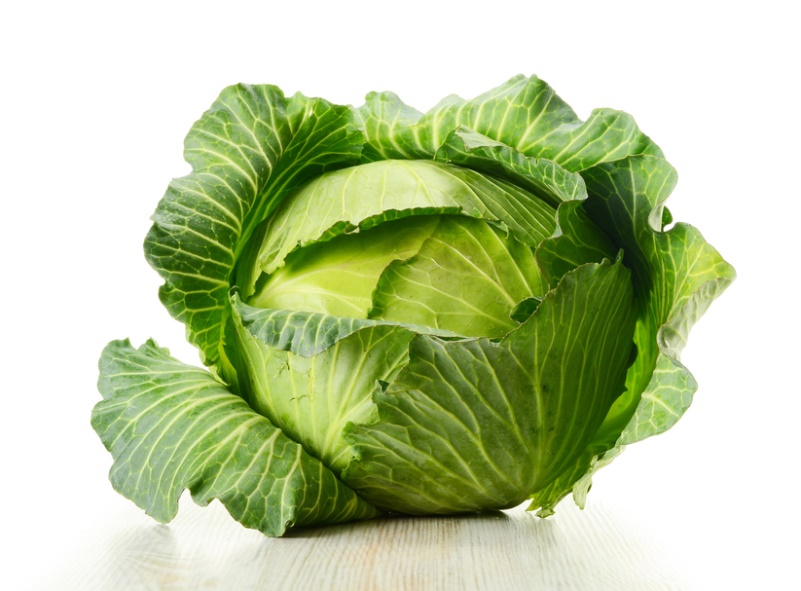 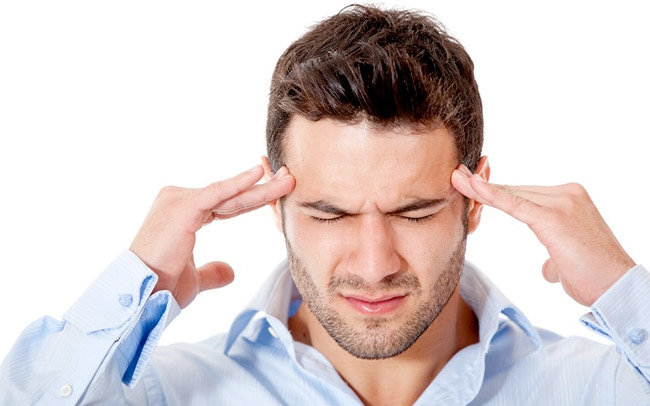 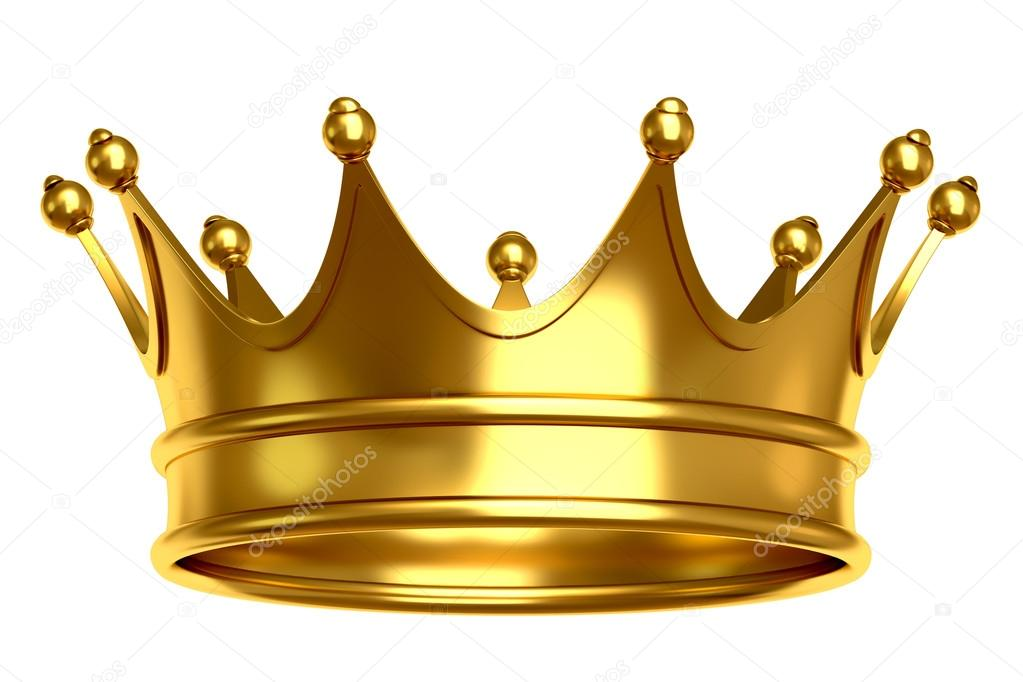 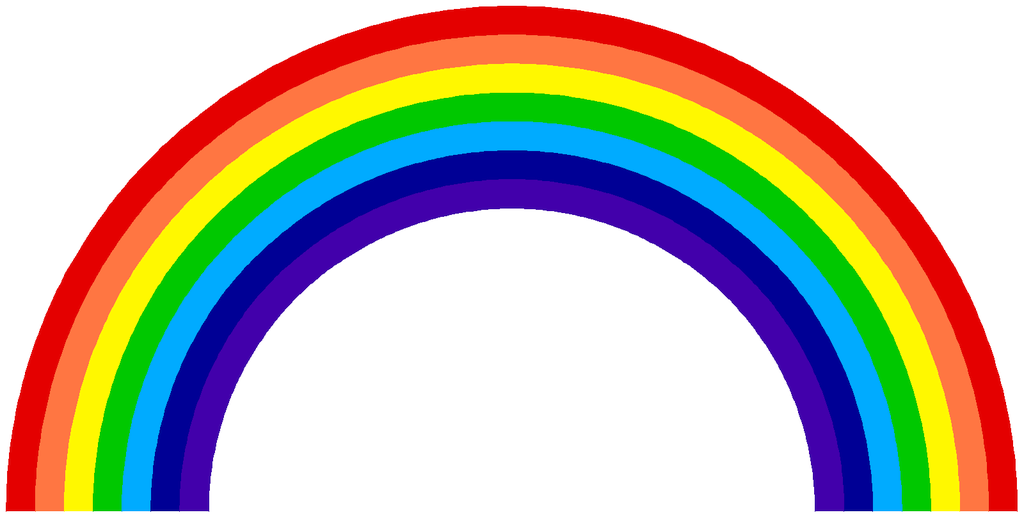 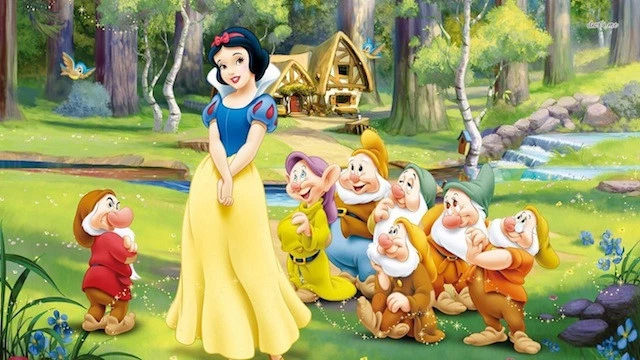 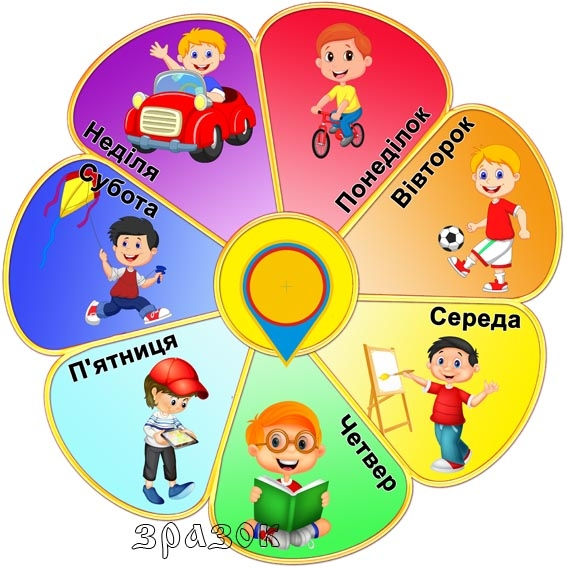 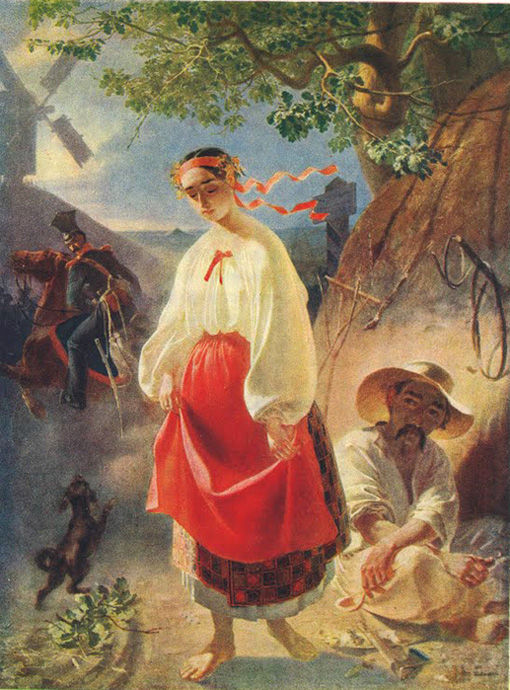 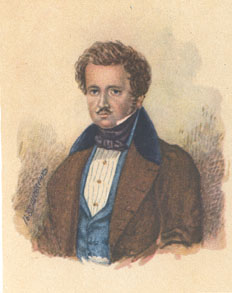 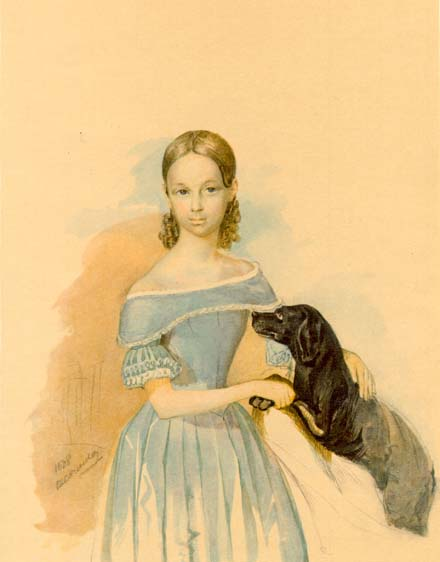 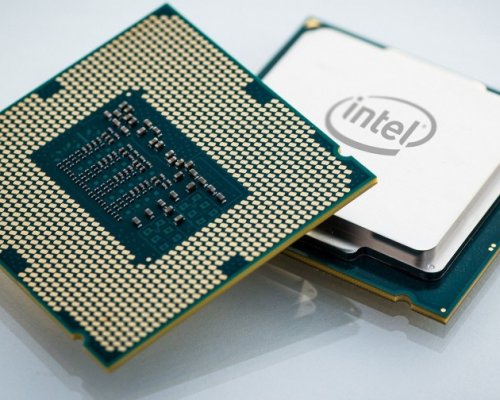 14.02
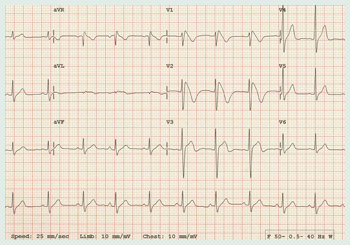 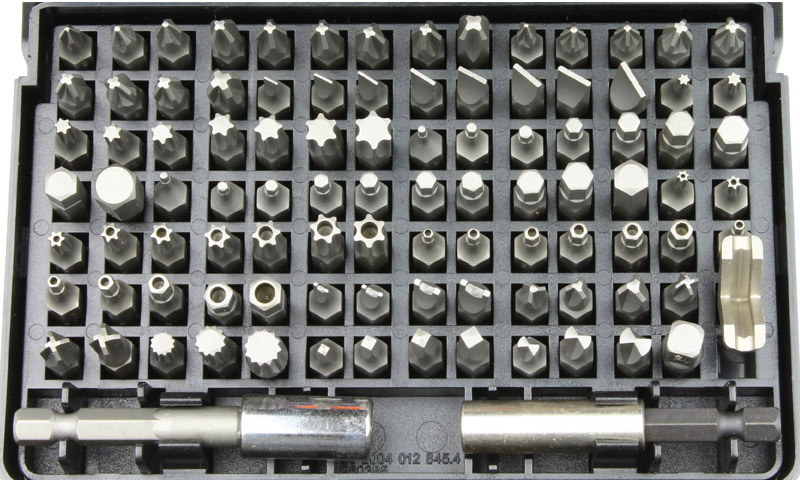 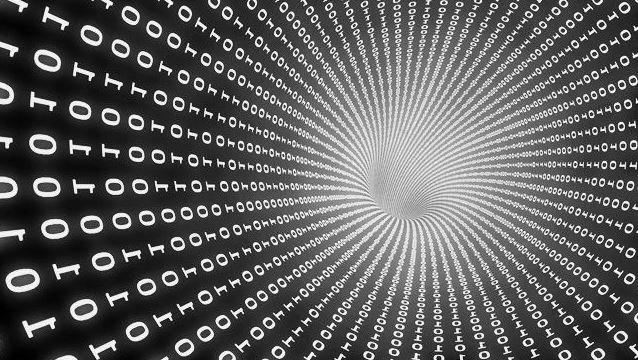 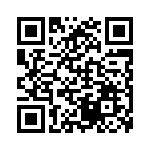 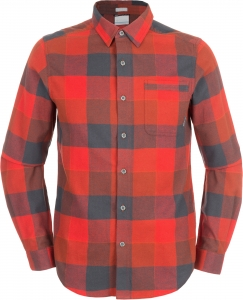 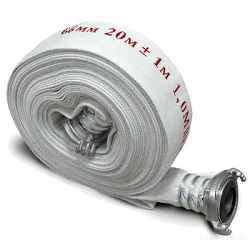 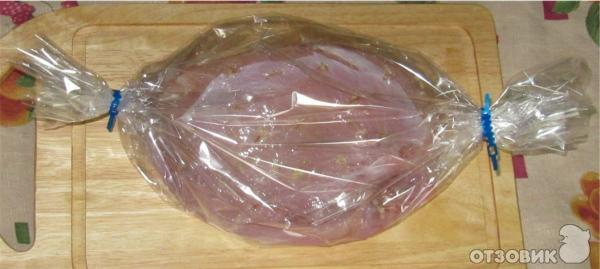 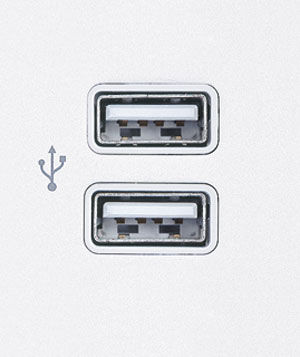 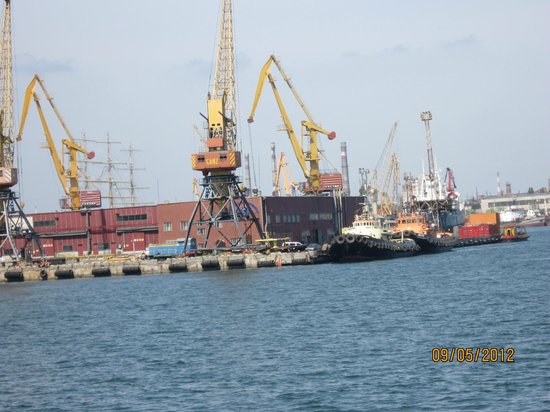 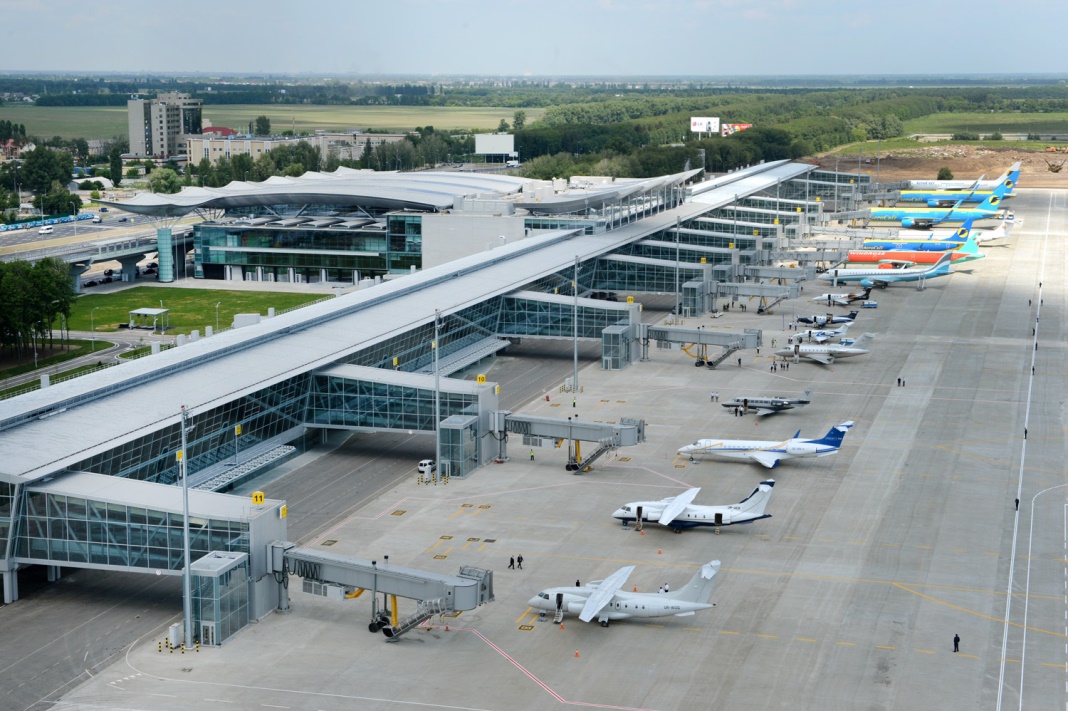 Раунд 2
Формула 
всього
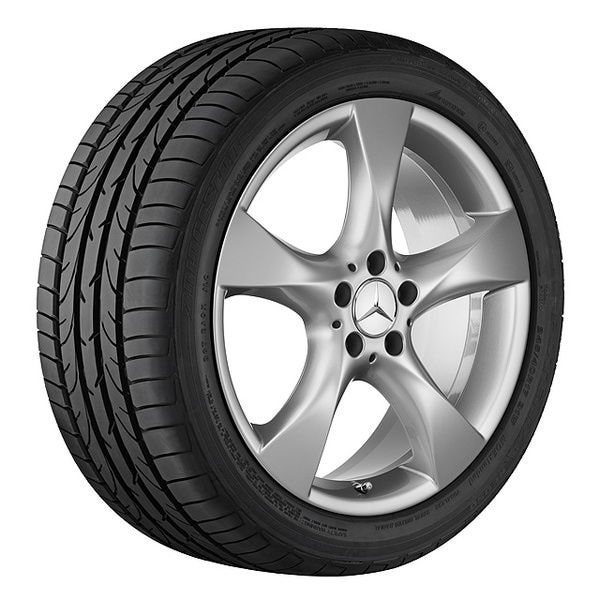 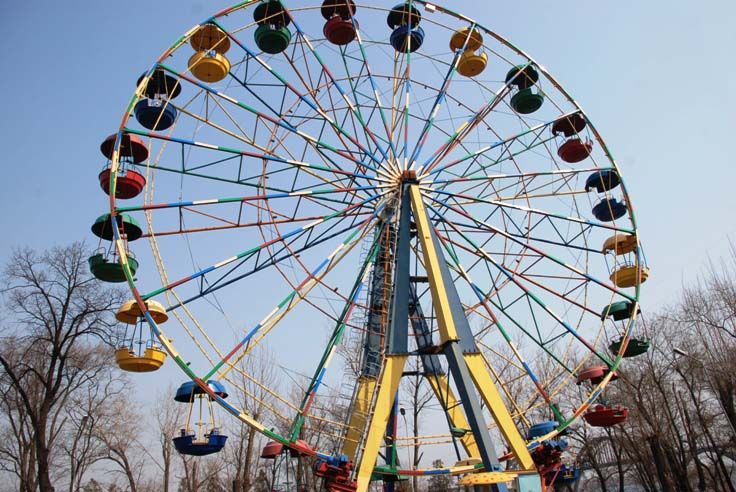 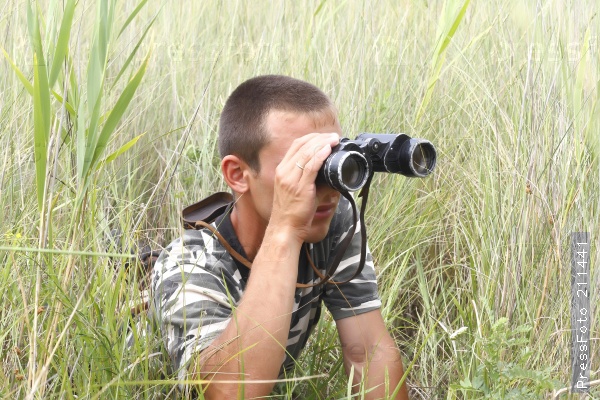 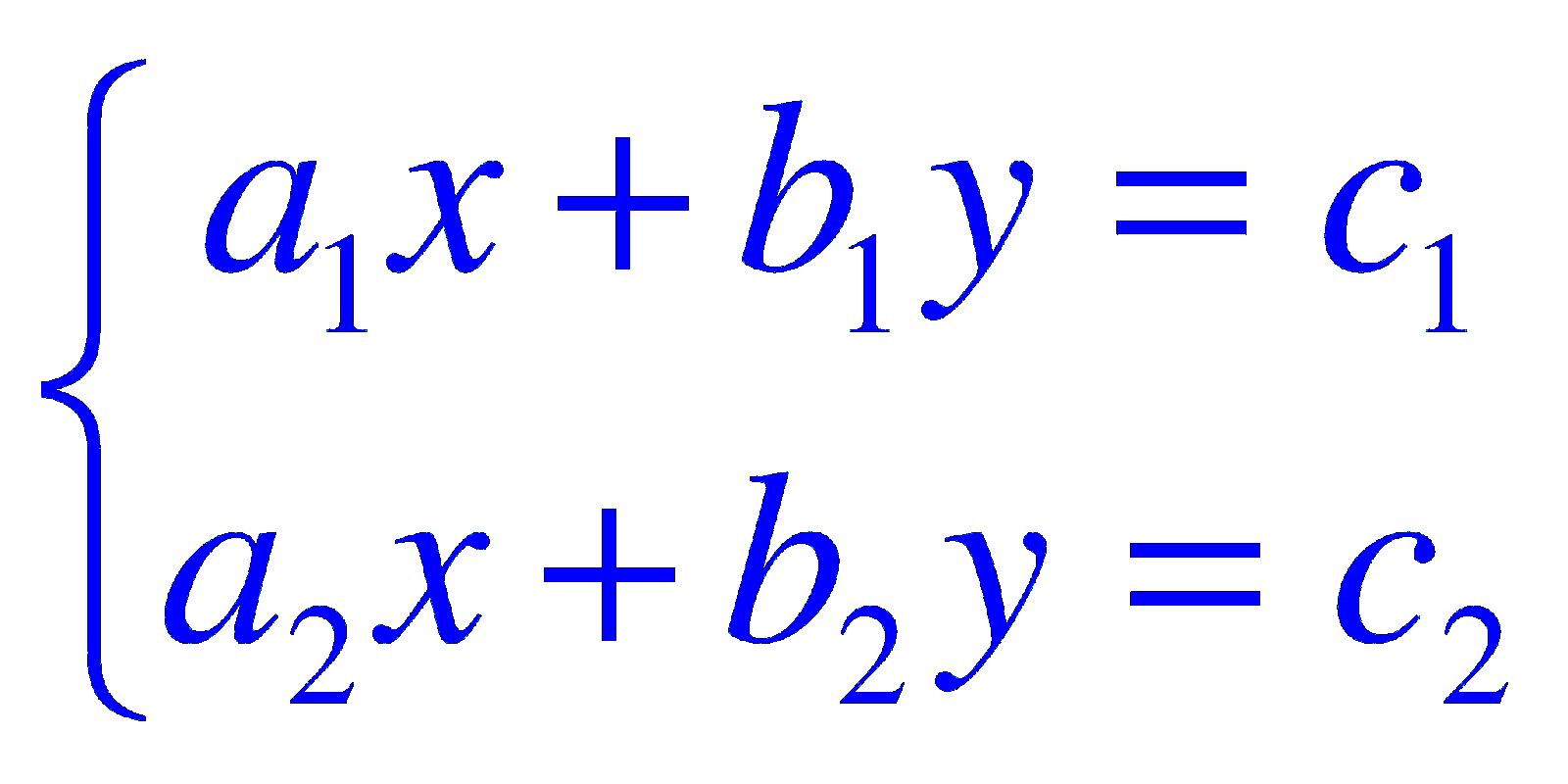 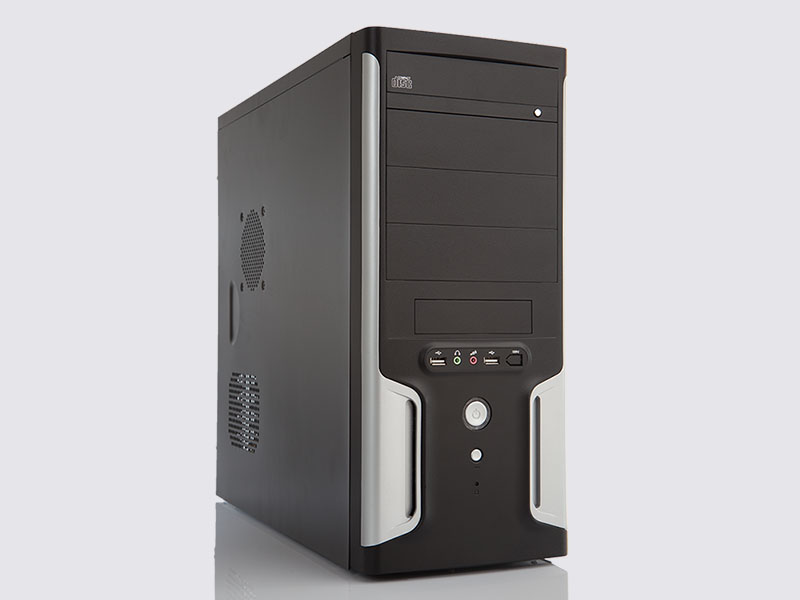 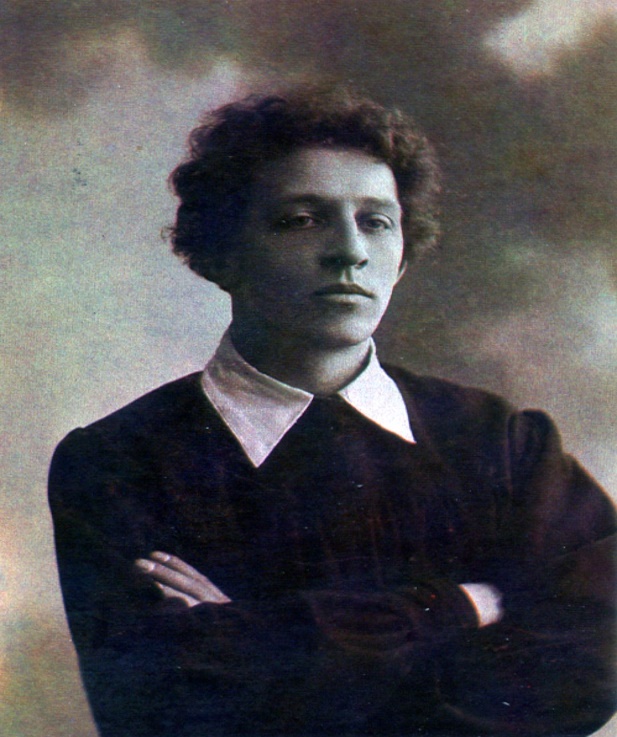 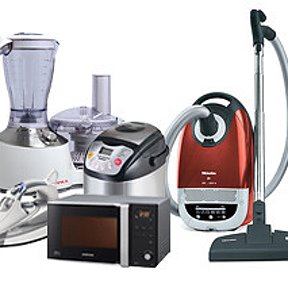 Технічний прогрес
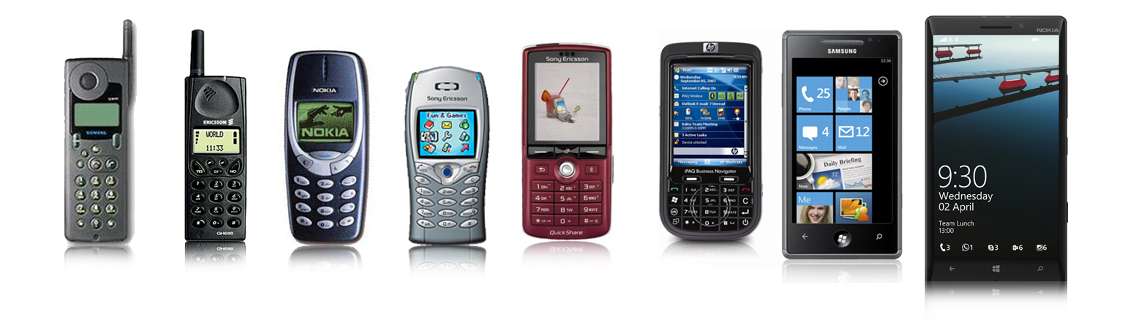 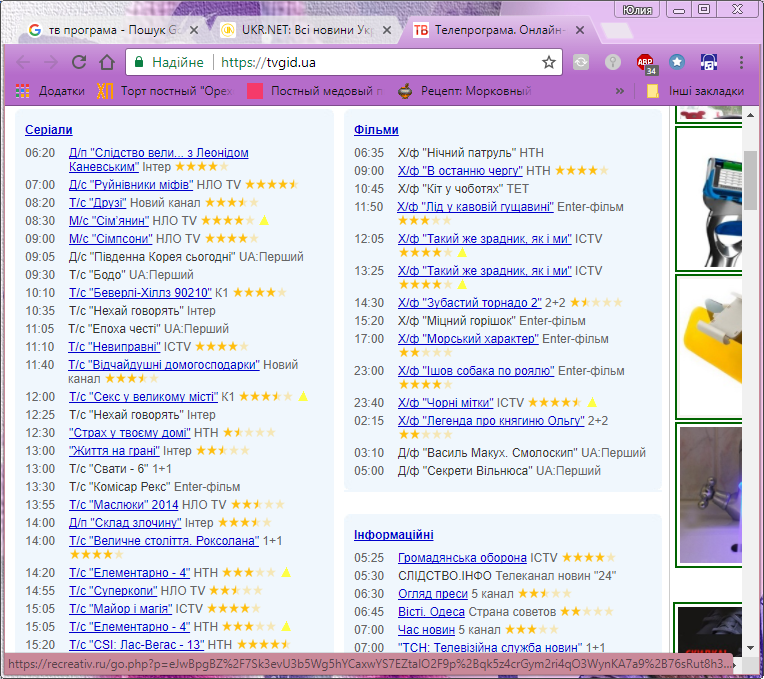 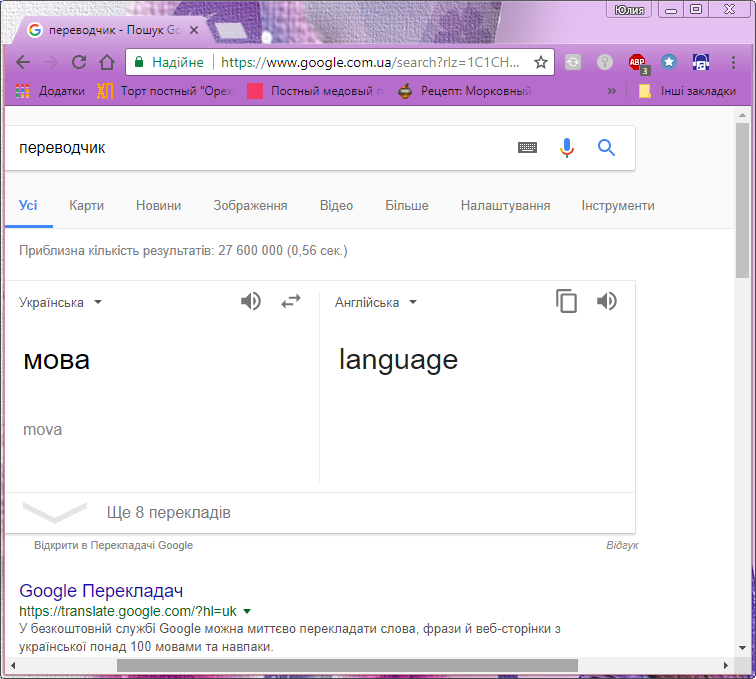 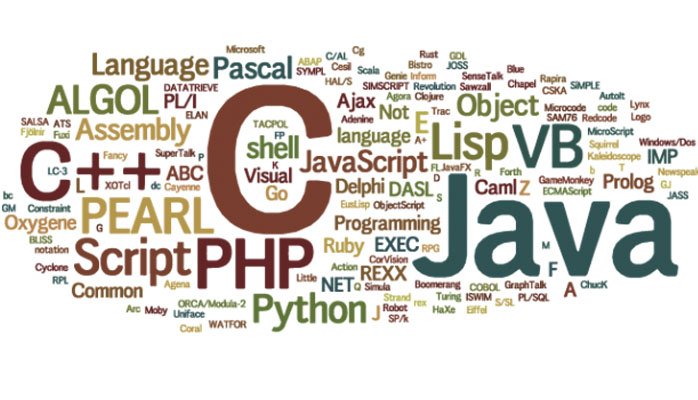 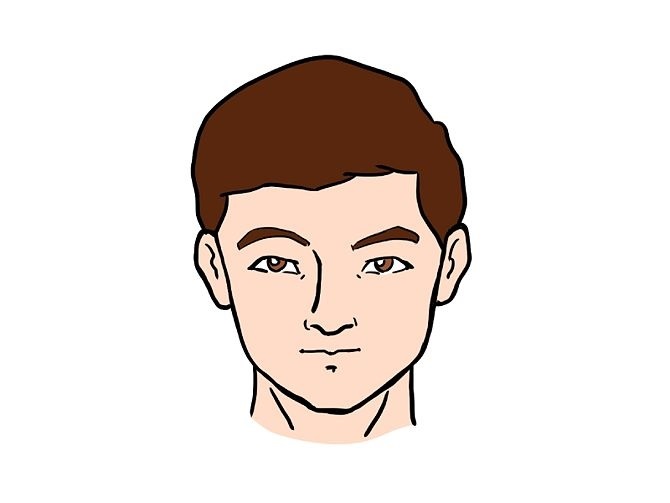 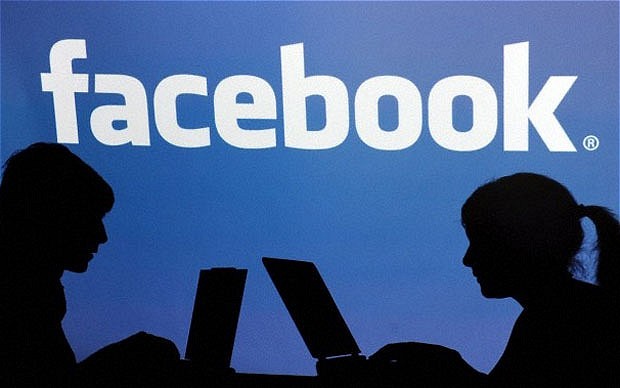 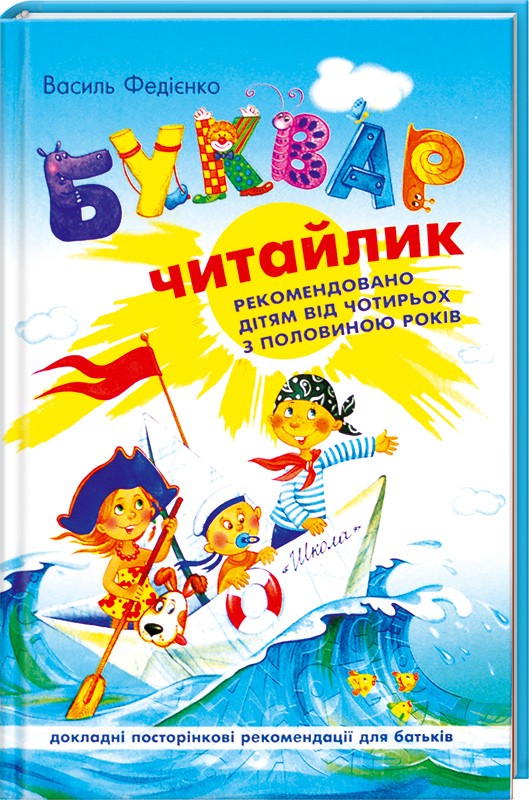 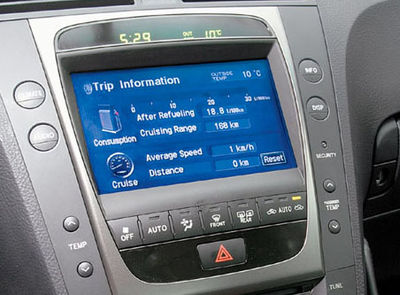 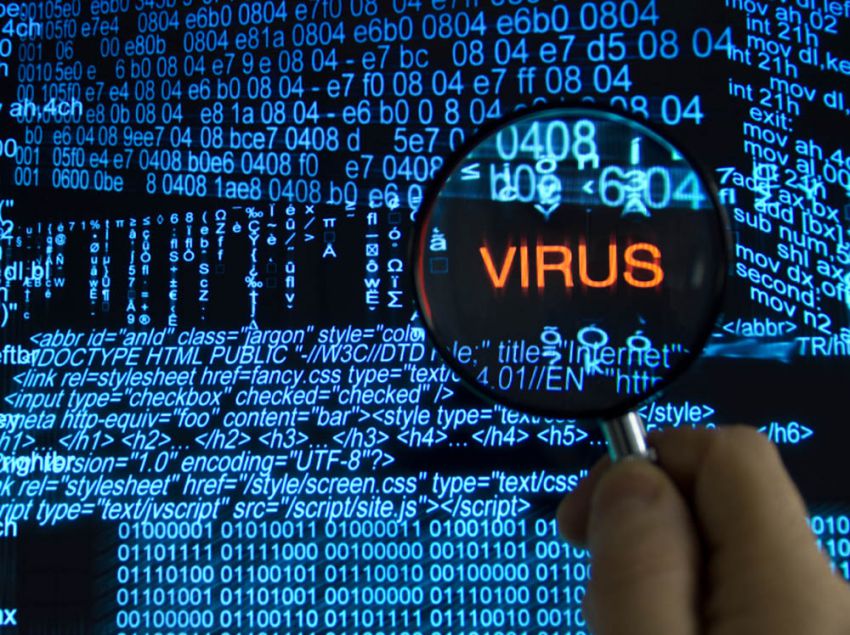 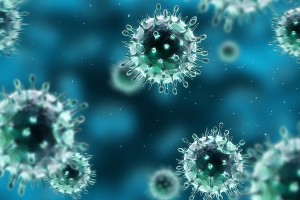 Раунд 3
Спитаємо 
у Google
Як знайти…
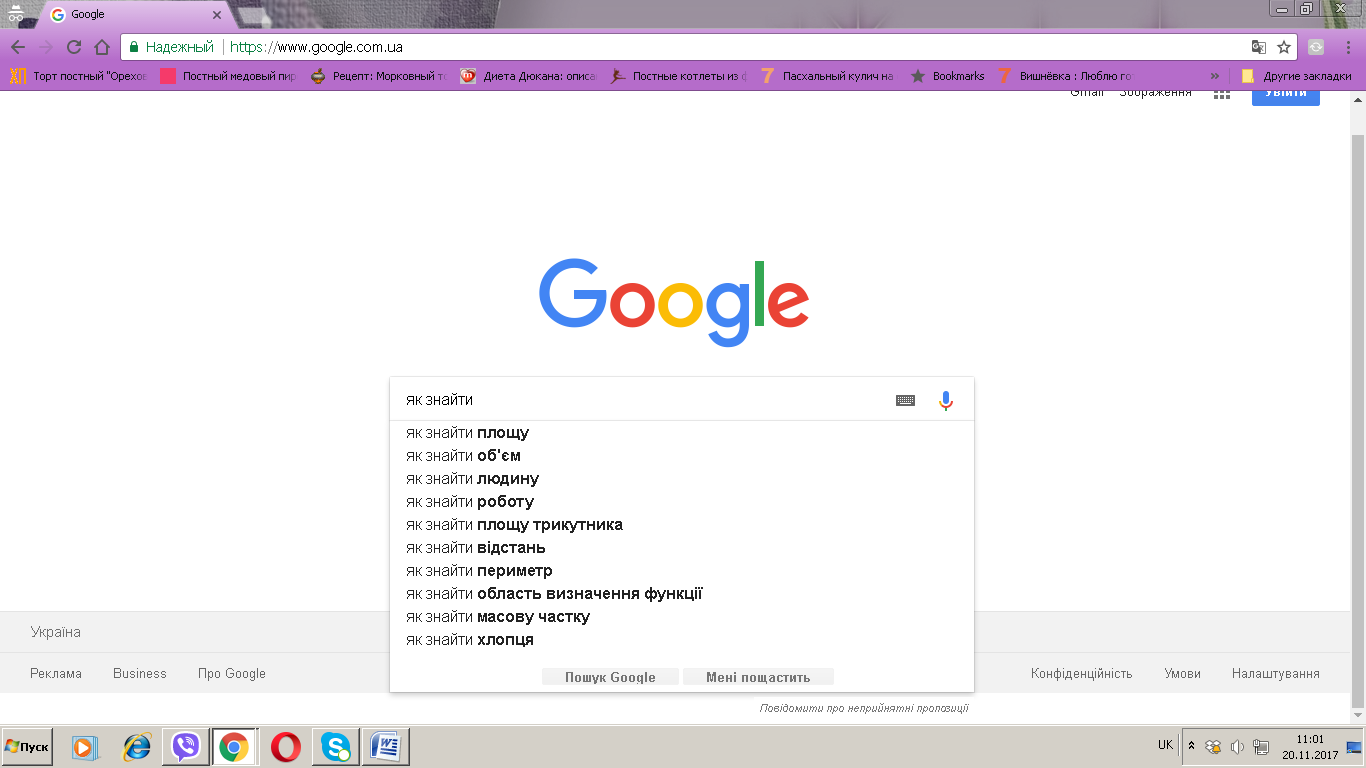 Скільки…
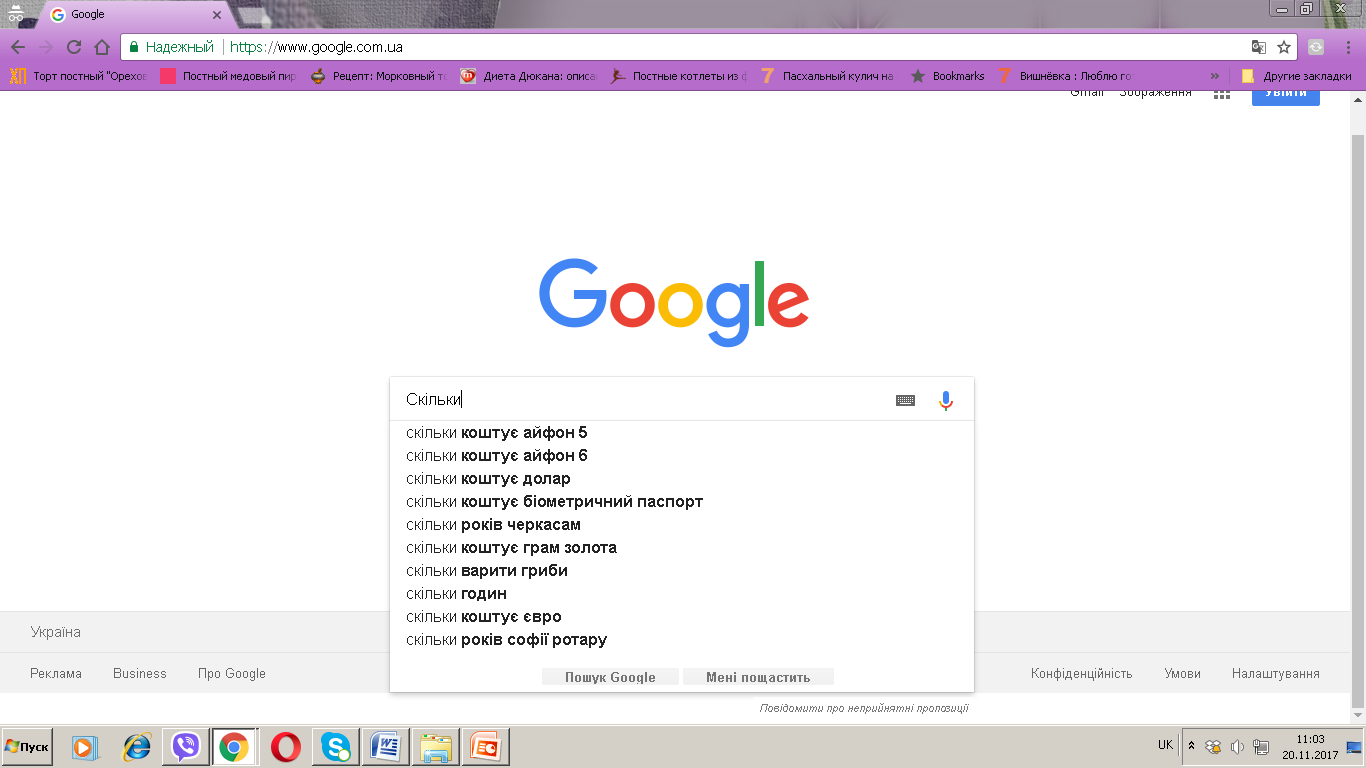 Чому так багато
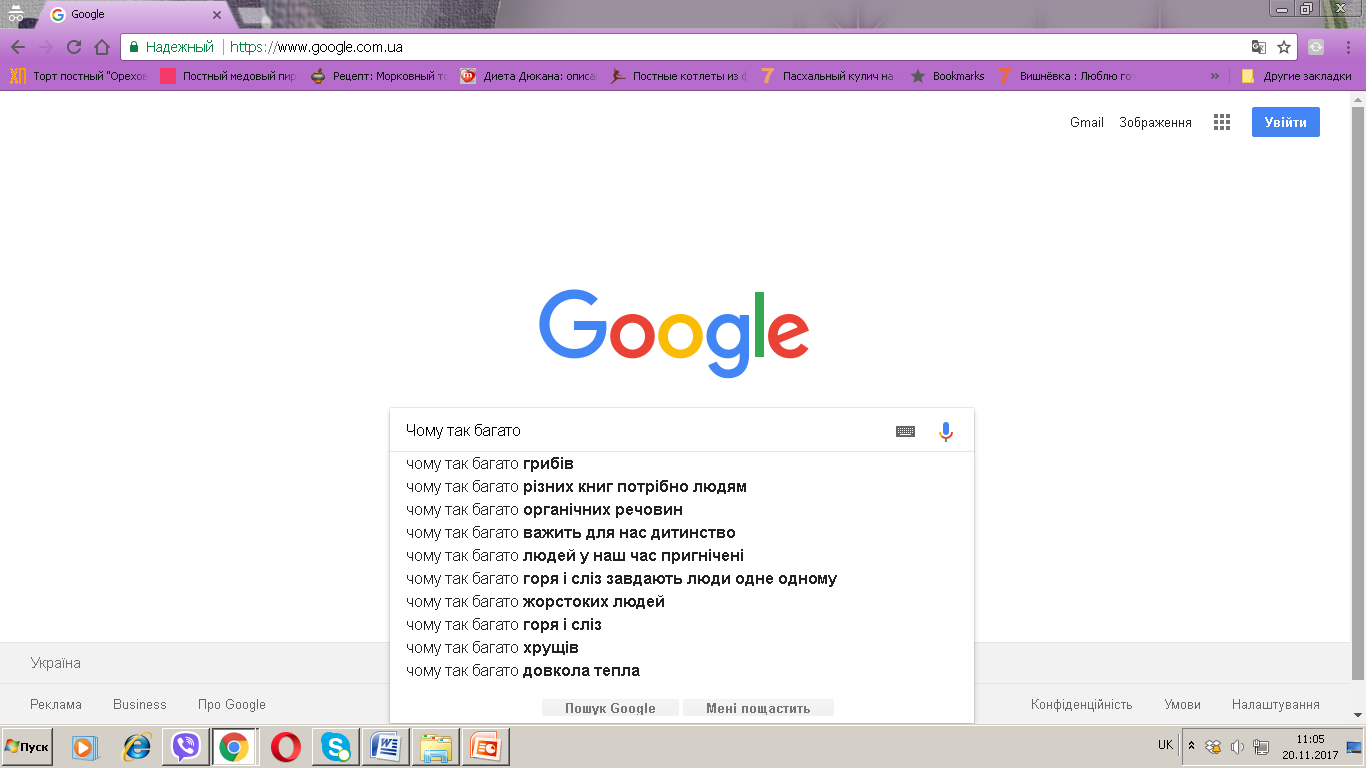 Де купити
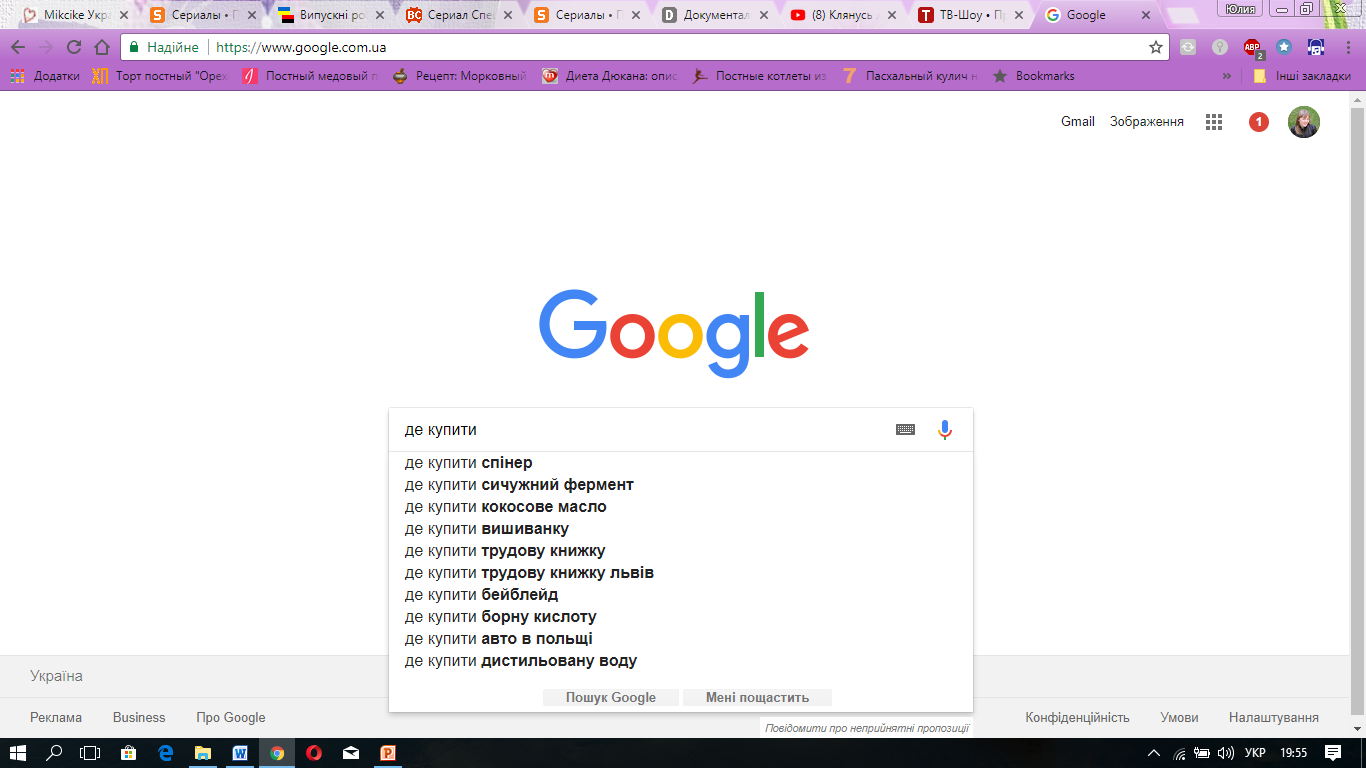 Який об’єм
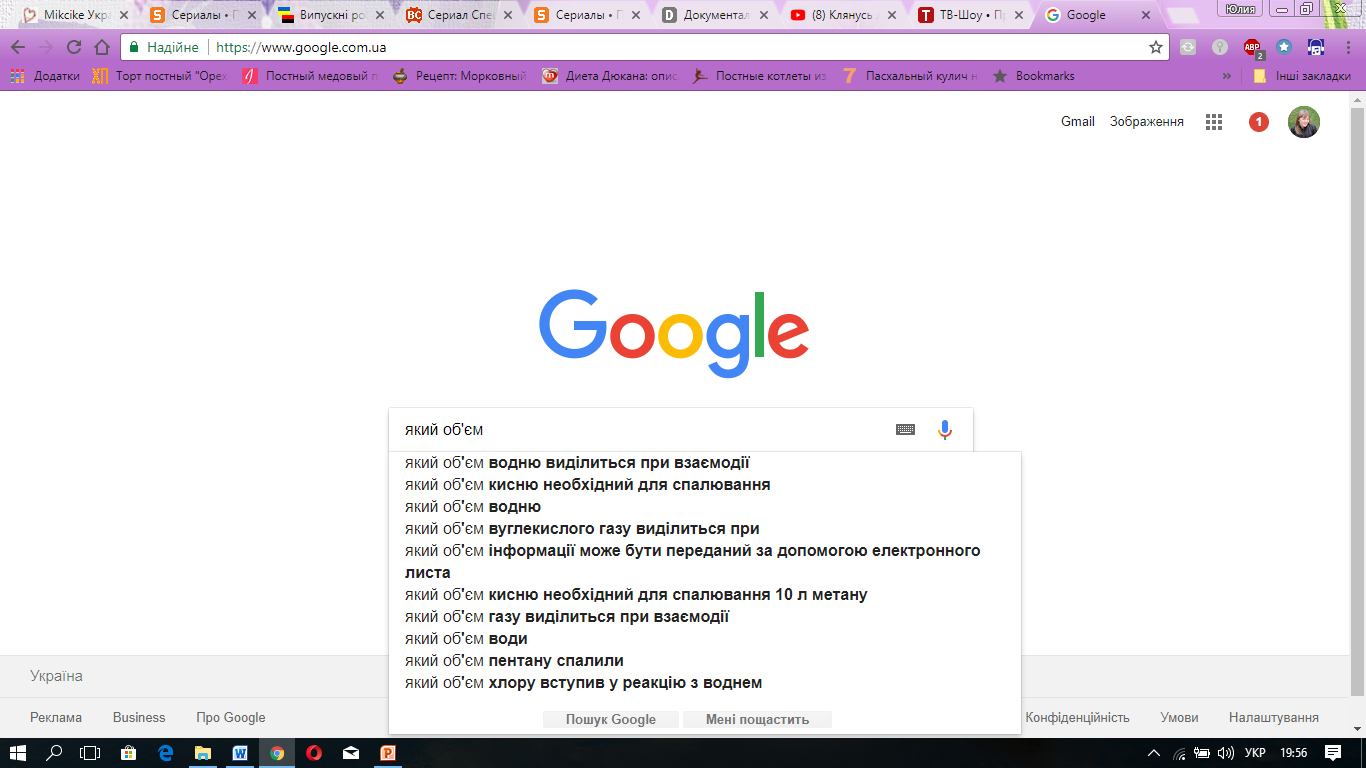 Як вивчити
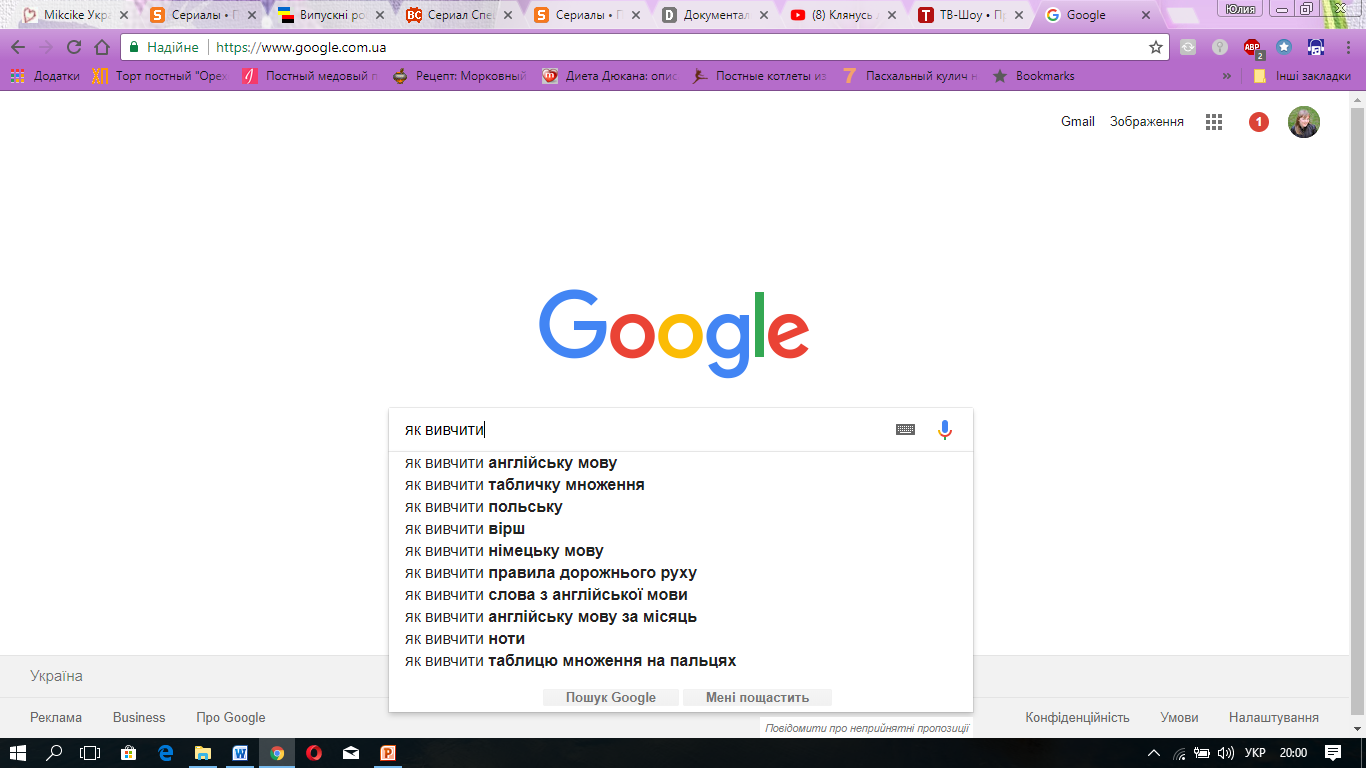 Скільки важить
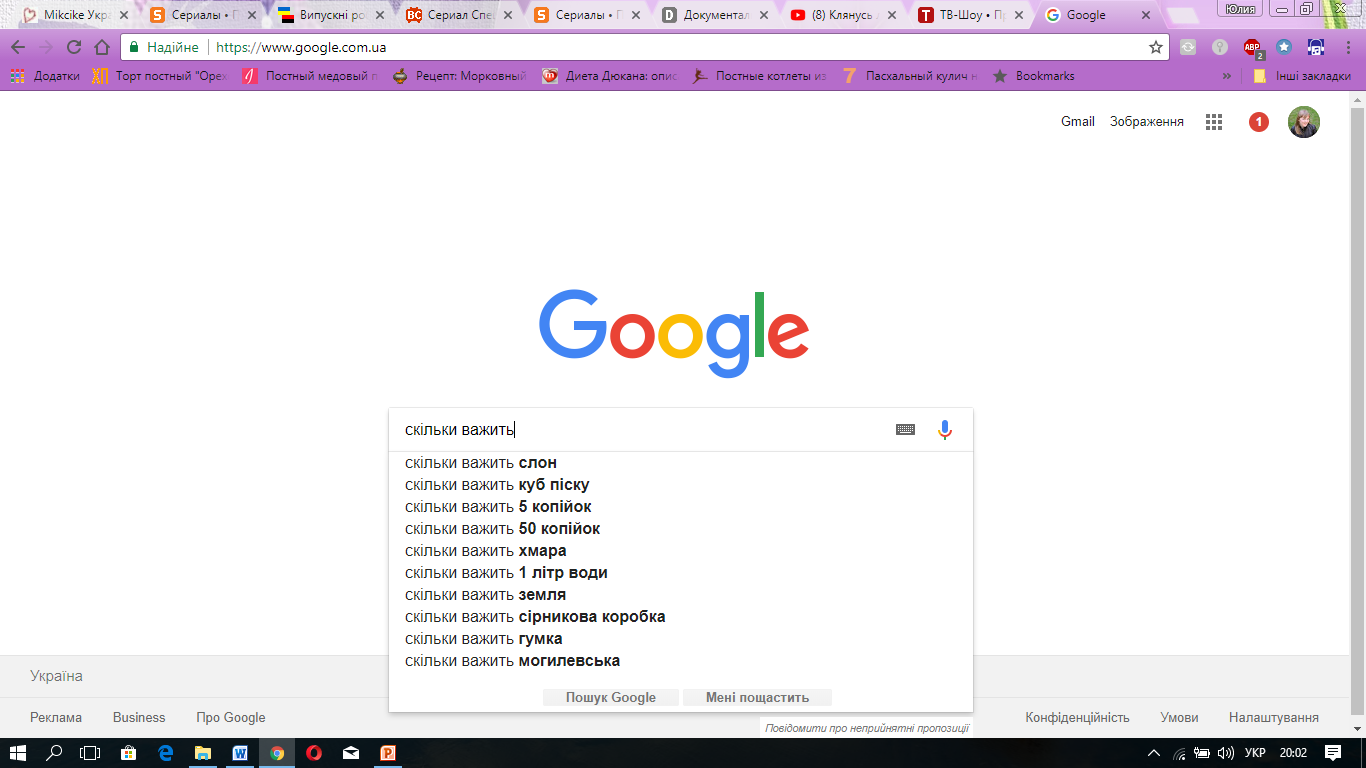 Як прогуляти
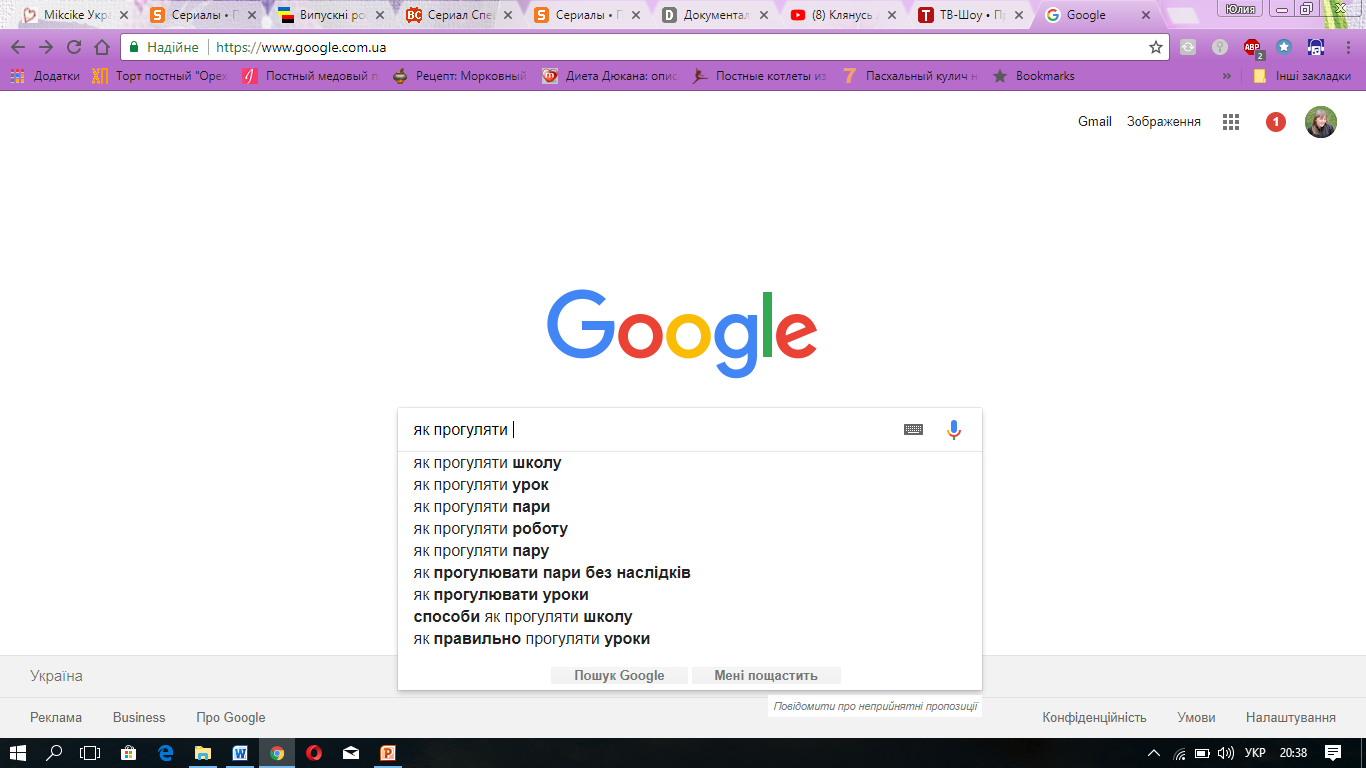 Конкурс вболівальників
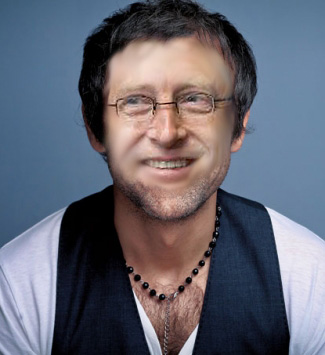 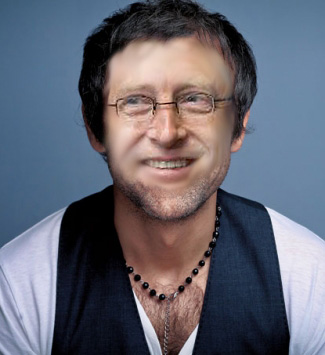 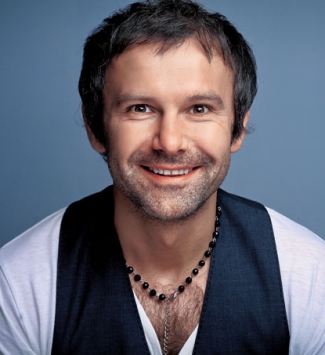 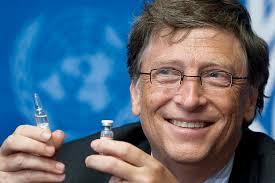 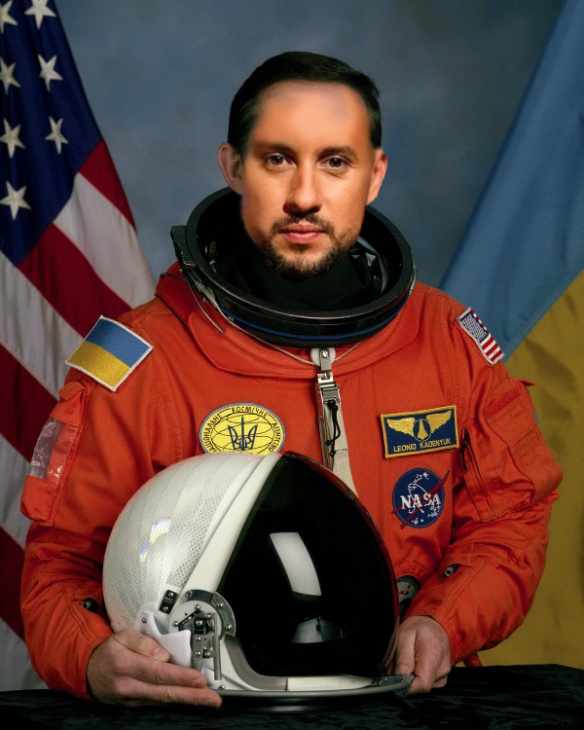 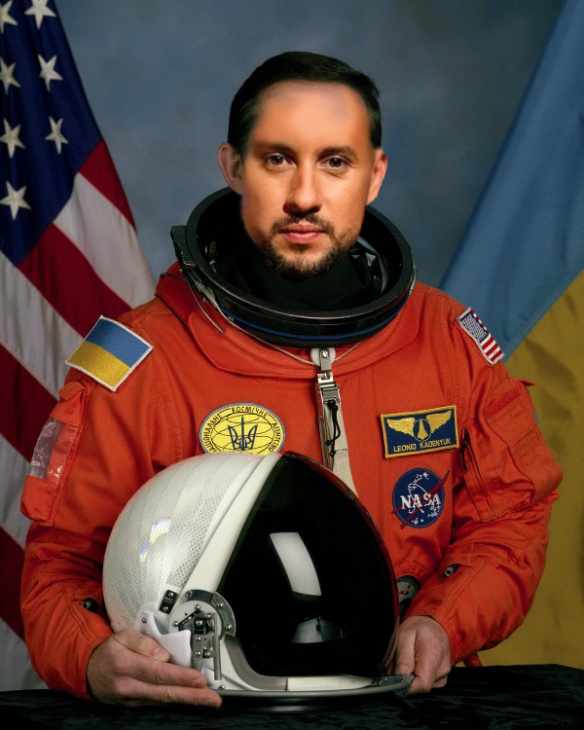 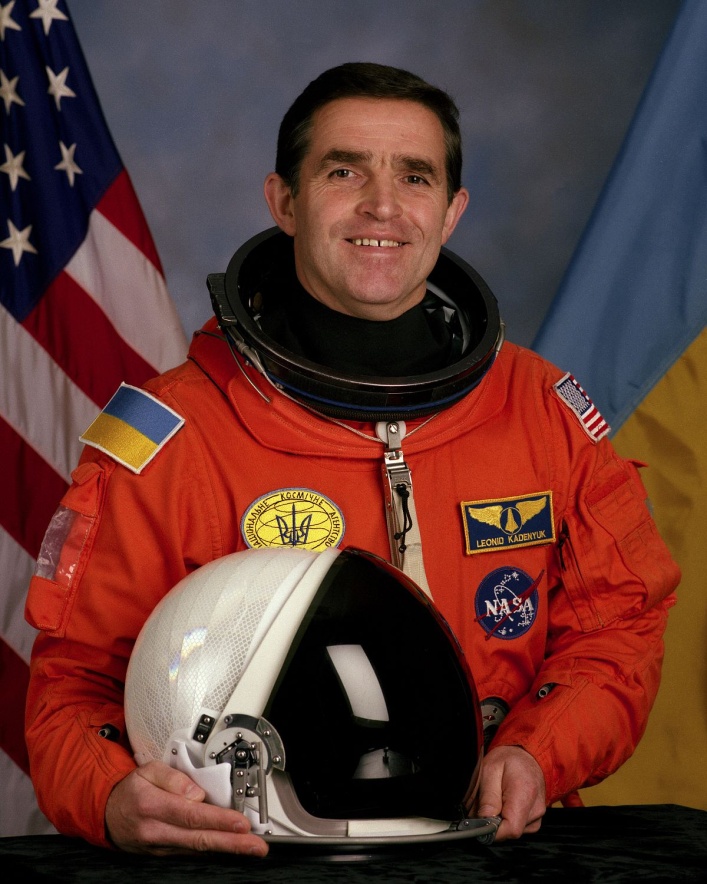 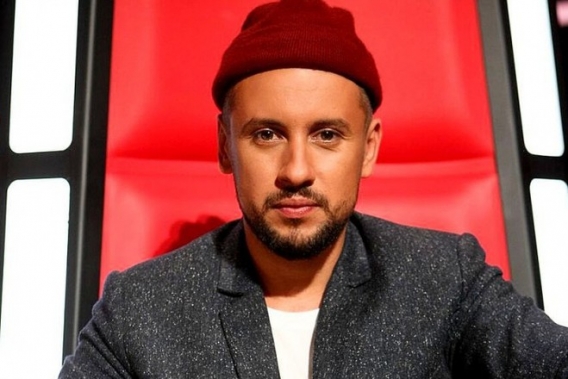 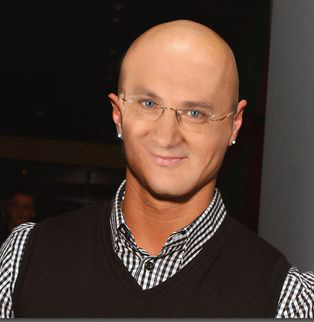 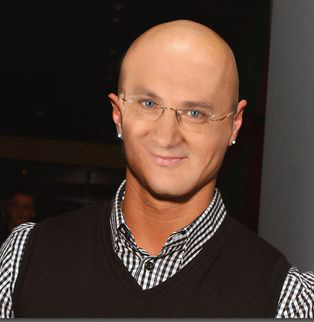 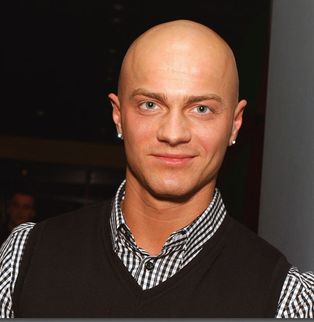 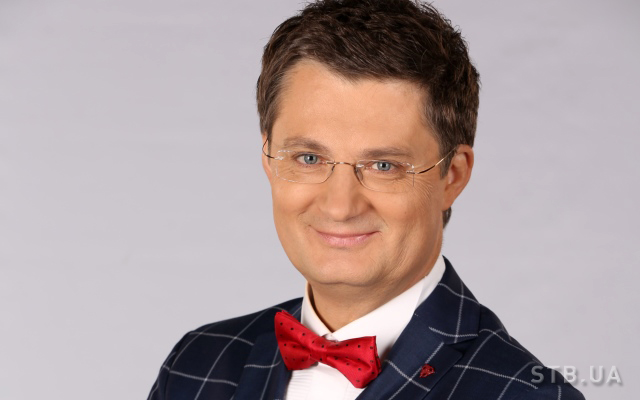 Раунд 4
Найкращий ІТ-ішник